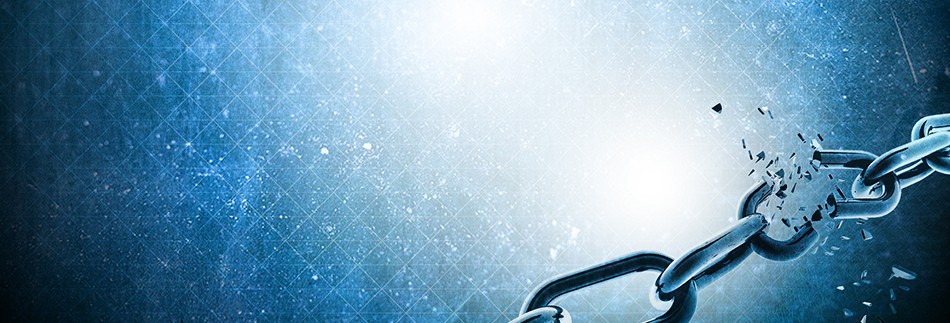 One Man’s Story

Free At Last         from Alcohol/Drugs
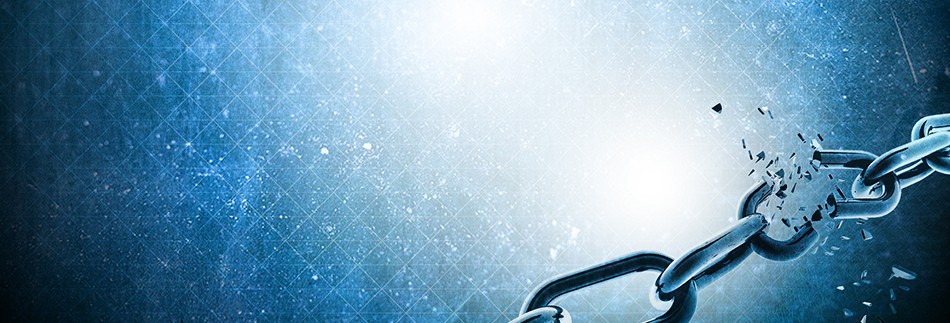 The Family and The Alcoholic
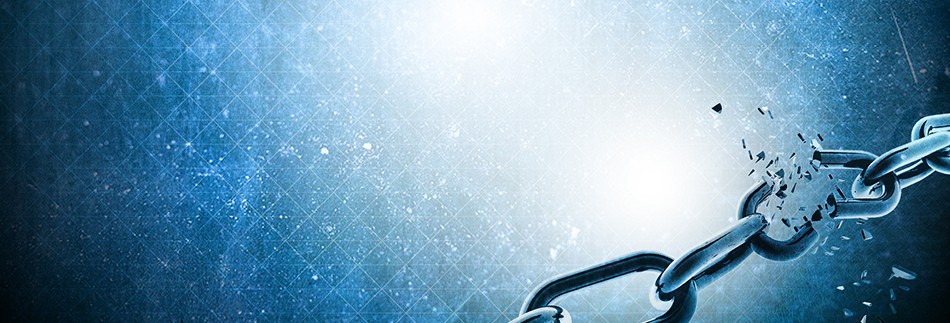 Two Things To Remember

I am powerless over the alcoholic in my life.

I will not enable their addiction.
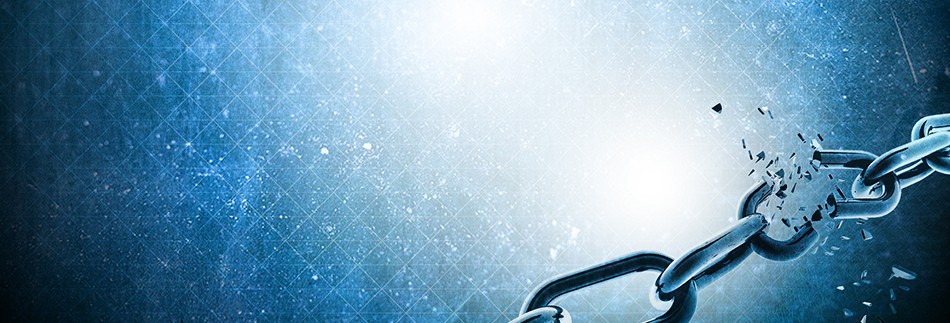 Powerless Over The Alcoholic

Step One of Al-Anon
	We admitted we were 	powerless over alcohol–that 	our lives had become 	unmanageable.
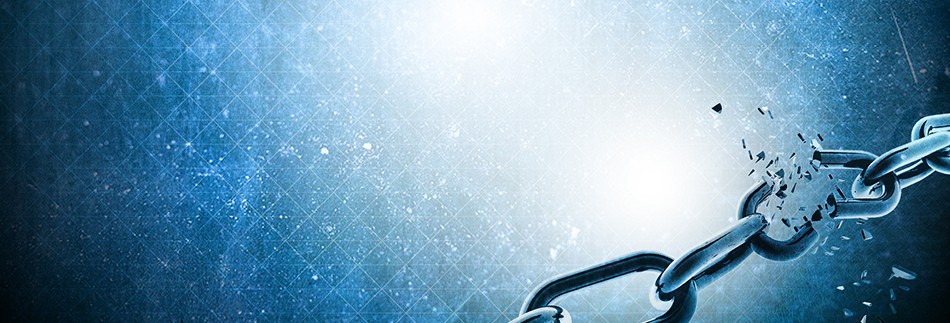 The Alcoholic Is His/Her      Own Responsibility

Proverbs 22:6
Train up a child in the way he should go; even when he is old he will not depart from it. 

Ezekiel 18:4-13
“the soul who sins shall die.”
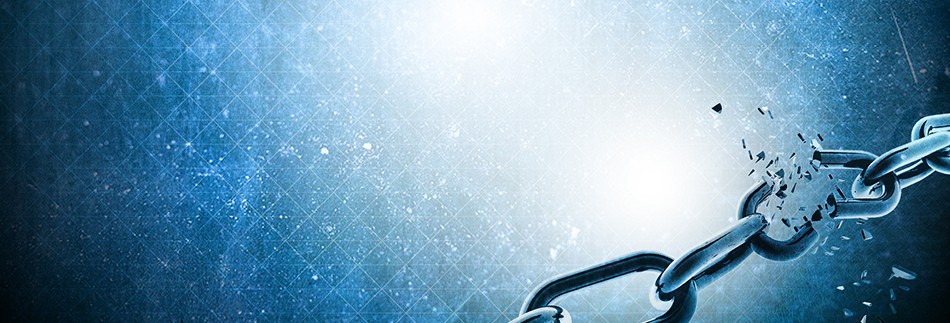 Alcoholics Are Manipulators!

What Addicts Want:

  Money and time to get high. 

  To be left alone while we do it.

Proverbs 20:14
“Bad, bad,” says the buyer, but when he goes away, then he boasts.
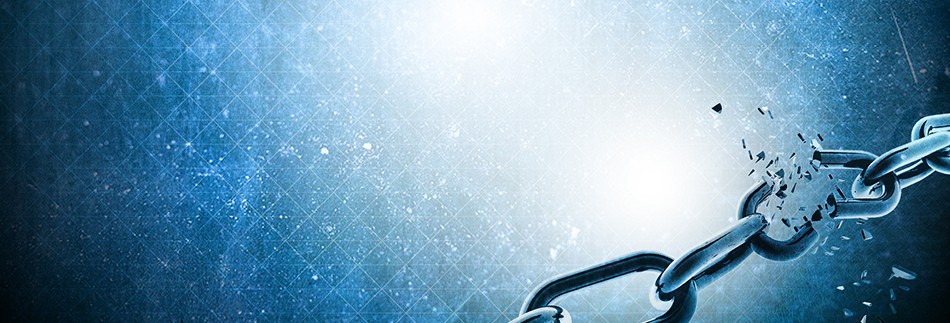 Don’t Fellowship Sin

Romans 1:32
“they not only do them but give approval to those who practice them.“

Ephesians 5:11
Take no part in the unfruitful works of darkness, but instead expose them.
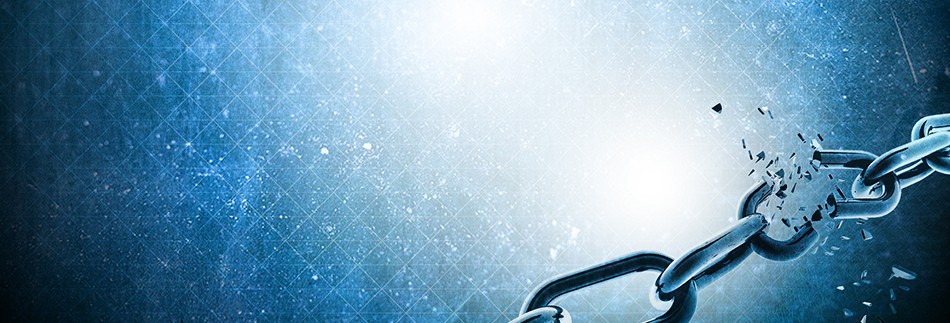 The Virtue of Successful Living

Proverbs 31:15-25
“She dresses herself with strength and makes her arms strong.” 

I Corinthians 7:15-16
“But if the unbelieving partner separates, let it be so. In such cases the brother or sister is not enslaved.”
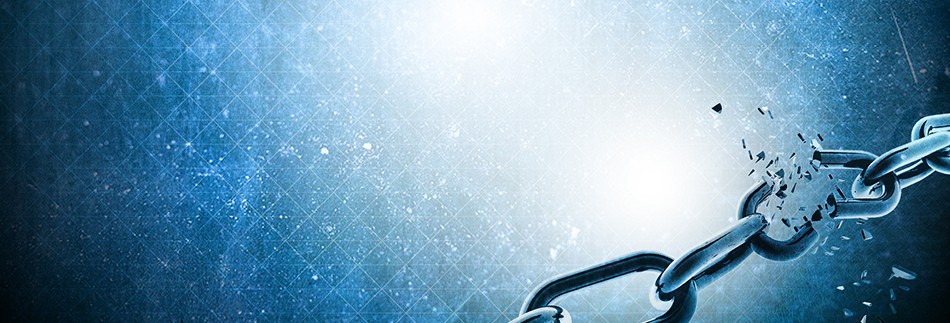 Let God, Don’t Enable, Live

“Be determined that your husband’s drinking is not going to spoil your relations with your children or your friends.  They need your companionship and your help.  It is possible to have a full and useful life, though you husband continues to drink…”
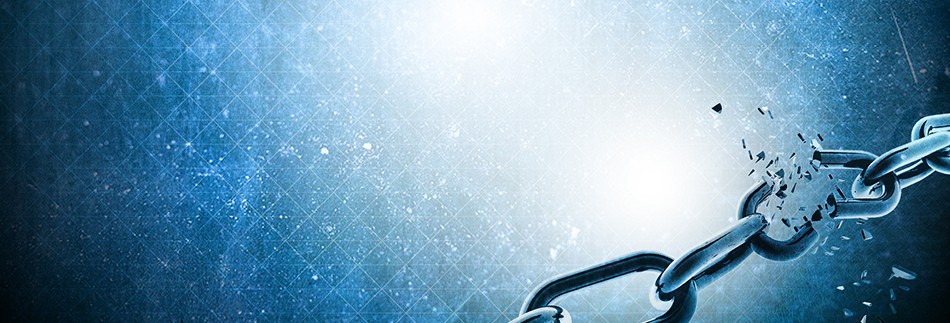 Let God, Don’t Enable, Live

“…We know women who are unafraid, even happy under these conditions.  Do not set your heart on reforming your husband.  You may be unable to do so, no matter how hard you try.”-Alcoholics Anonymous
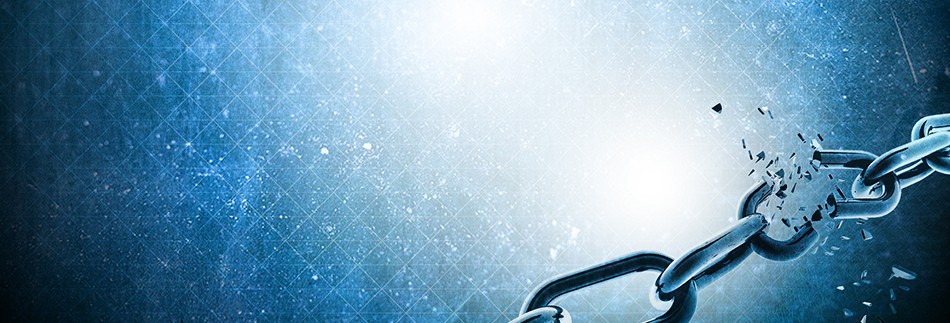 Let God, Don’t Enable, Live

James 5:14-15
“the prayer of faith will save the one who is sick,”

Mark 6:11
“if…they will not listen to you…shake off the dust that is on your feet as a testimony against them.”